End to end Machine Learningwith Amazon SageMaker
Giuseppe Angelo Porcelli
Principal, ML Specialist Solutions Architect
Amazon Web Services EMEA
THE MACHINE LEARNING PROCESS
Business Problem -
Re-training
ML problem framing
Data Collection
Feature Engineering
Monitoring & 
Debugging
Data Integration
Model Training &
Parameter Tuning
Data Preparation & Cleaning
- Predictions
Data Augmentation
Data Visualization & Analysis
Model Evaluation
Model Deployment
Feature
Augmentation
Are Business goals met?
Yes
No
WORKSHOP GOALS
Execute the Machine Learning process on AWS, from data preparation to model training and deployment
Build a REST API that will invoke the deployed model and will act as the front door for client applications
Use a web client application to invoke the REST API and get inferences

Automate the ML workflow and run ML CI/CD
THE MACHINE LEARNING TASK
AI4I 2020 Predictive Maintenance Dataset from UCIhttps://archive.ics.uci.edu/ml/datasets/AI4I+2020+Predictive+Maintenance+Dataset
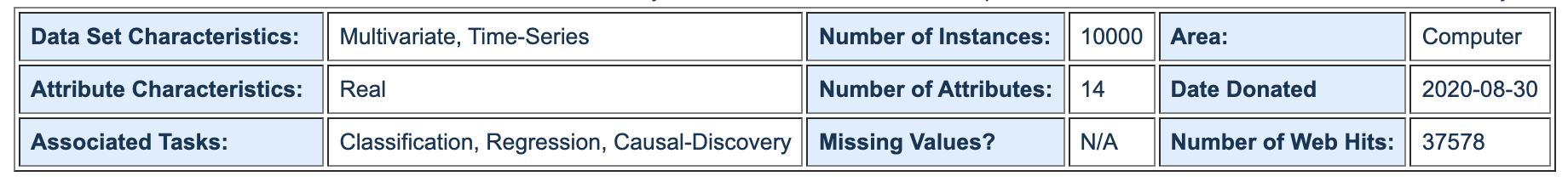 Each example reports whether the machinery is going to fail, and category of failure
Several numerical attributes and one categorical (machinery type)
Preprocess the data to make it suitable for Machine Learning
Build a binary classification model to predict if the machinery is going to fail
ARCHITECTURE
Data Exploration, Data Visualization & Analysis
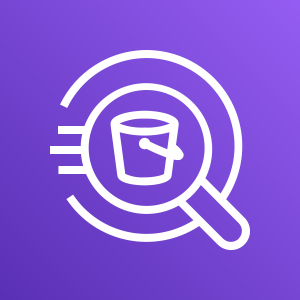 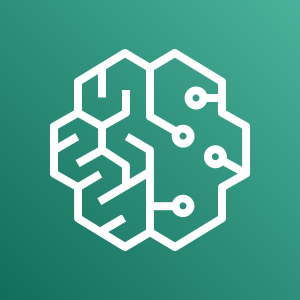 Amazon Athena
Amazon SageMakerStudio
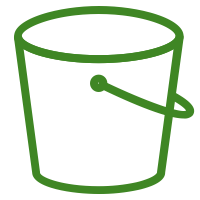 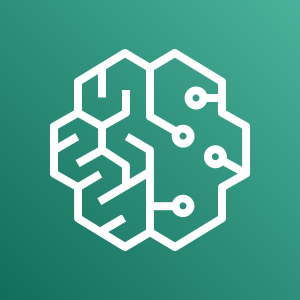 Amazon SageMakerPipelines
Web client application
Data Preparation, Feature Engineering, Training, Deployment
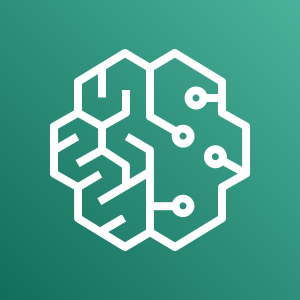 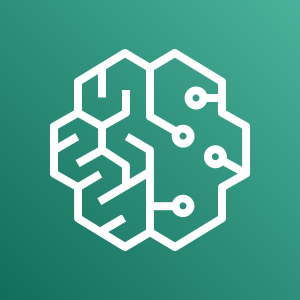 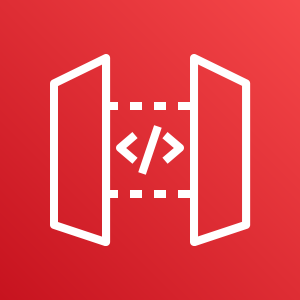 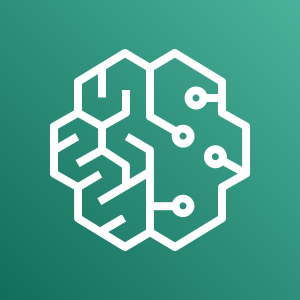 Amazon API Gateway
Amazon SageMakerTraining
Amazon SageMakerHosting
Amazon SageMakerProcessing
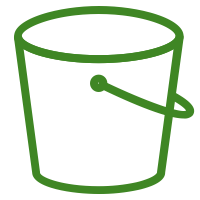 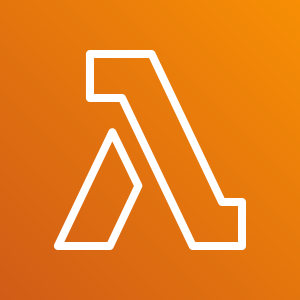 Data, code, dependencies and models
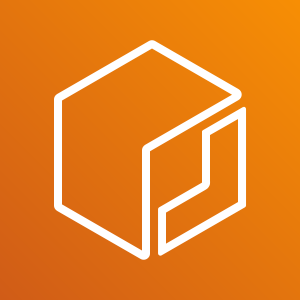 AWS Lambda
Amazon Elastic Container Registry
GET STARTED!
Please browse to:
https://tinyurl.com/sagemaker-btd
Thank You
Giuseppe Angelo Porcelli
Principal, ML Specialist Solutions Architect
Amazon Web Services EMEA